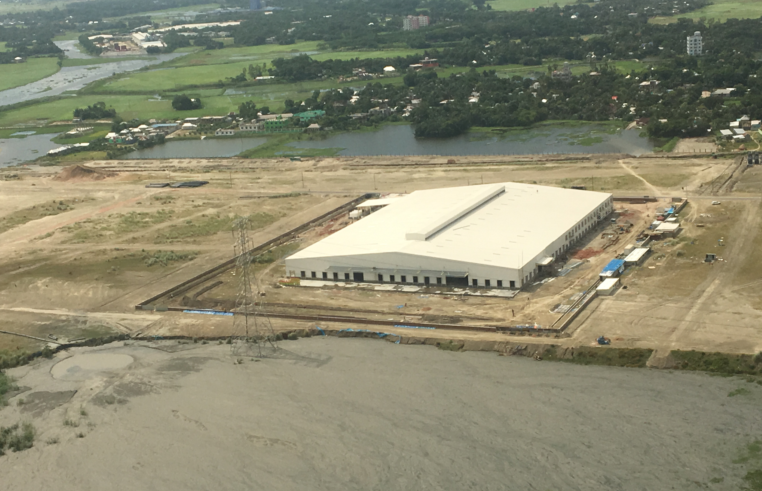 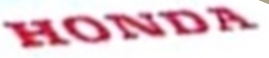 Factory Under Construction